＋
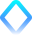 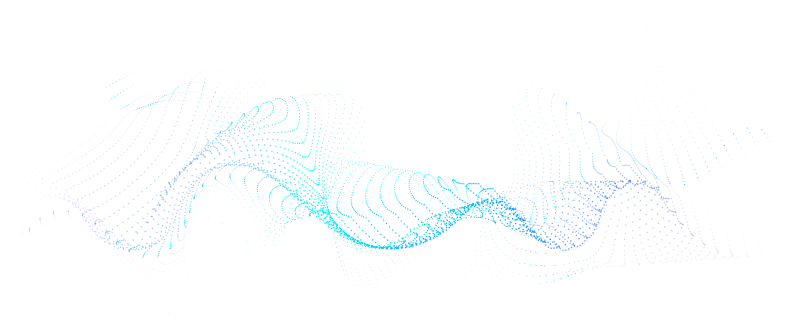 商务科技PPT模板
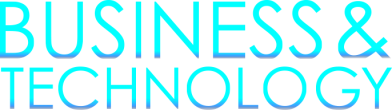 ＋
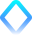 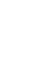 在此处添加标题
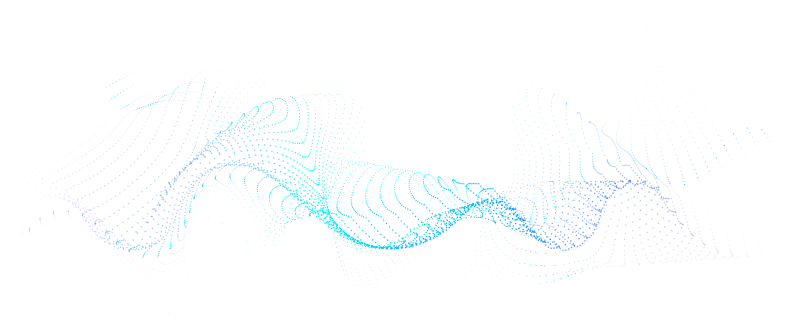 ------------------------------------------------------------------------------
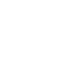 在此处添加标题
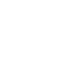 在此处添加标题
------------------------------------------------------------------------------
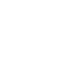 在此处添加标题
-------------------------------------------------------------------------------
＋
＋
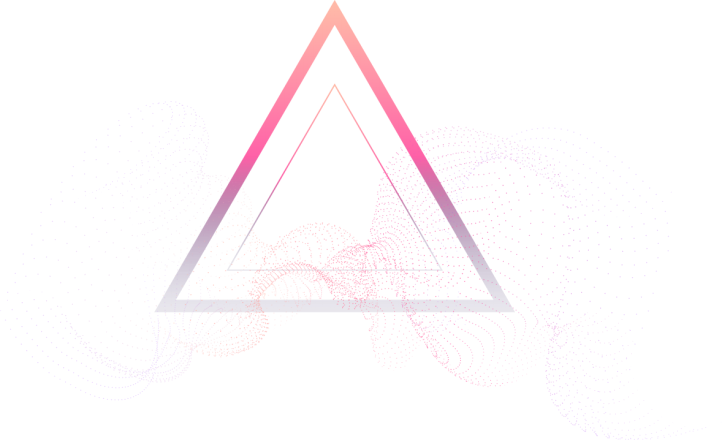 在此处添加标题

单击此处可编辑文本内容单击此处可编辑文本内容单击此处可编辑文本内容单击此处可编辑文本内容单击此处可编辑文本内容单击此处可编辑文本内容单击此处可编辑文本内容单击此处可编辑文本内容
在此处添加标题

单击此处可编辑文本内容单击此处可编辑文本内容单击此处可编辑文本内容单击此处可编辑文本内容单击此处可编辑文本内容单击此处可编辑文本内容单击此处可编辑文本内容单击此处可编辑文本内容
＋
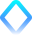 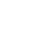 在此处添加标题

单击此处可编辑文本内容单击此处可编辑文本内容单击此处可编辑文本内容单击此处可编辑文本内容单击此处可编辑文本内容单击此处可编辑文本内容单击此处可编辑文本内容
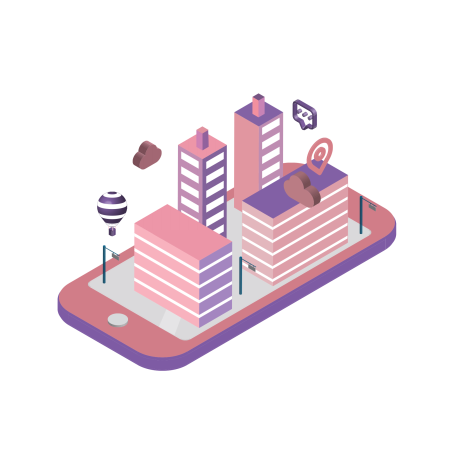 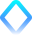 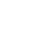 在此处添加标题

单击此处可编辑文本内容单击此处可编辑文本内容单击此处可编辑文本内容单击此处可编辑文本内容单击此处可编辑文本内容单击此处可编辑文本内容单击此处可编辑文本内容
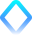 点此替换文本

单击此处可编辑文本内容单击此处可编辑文本内容单击此处可编辑文本内容单击此处可编辑文本内容单击此处可编辑文本内容单击此处可编辑文本内容单击此处可编辑文本内容
点此替换文本

单击此处可编辑文本内容单击此处可编辑文本内容单击此处可编辑文本内容单击此处可编辑文本内容单击此处可编辑文本内容单击此处可编辑文本内容单击此处可编辑文本内容
点此替换文本

单击此处可编辑文本内容单击此处可编辑文本内容单击此处可编辑文本内容单击此处可编辑文本内容单击此处可编辑文本内容单击此处可编辑文本内容单击此处可编辑文本内容
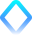 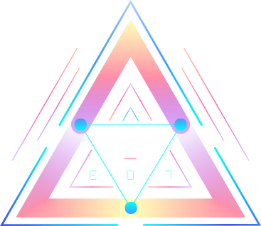 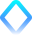 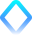 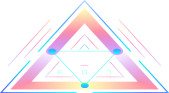 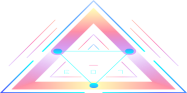 Hardware
单击此处可编辑文本内容单击此处可编辑文本内容单击此处可编辑文本内容单击此处可编辑文本内容单击此处可编辑文本内容单击此处可编辑文本内容单击此处可编辑文本内容单击此处可编辑文本内容
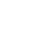 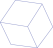 -----------------------------------------------------------------------------------------
单击此处可编辑文本内容单击此处可编辑文本内容单击此处可编辑文本内容单击此处可编辑文本内容单击此处可编辑文本内容单击此处可编辑文本内容
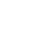 -----------------------------------------------------------------------------------------
单击此处可编辑文本内容单击此处可编辑文本内容单击此处可编辑文本内容单击此处可编辑文本内容单击此处可编辑文本内容单击此处可编辑文本内容
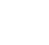 -----------------------------------------------------------------------------------------
单击此处可编辑文本内容单击此处可编辑文本内容单击此处可编辑文本内容单击此处可编辑文本内容单击此处可编辑文本内容单击此处可编辑文本内容
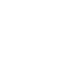 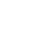 点此替换文本

单击此处可编辑文本内容单击此处可编辑文本内容单击此处可编辑文本内容单击此处可编辑文本内容单击此处可编辑文本内容单击此处可编辑文本内容单击此处可编辑文本内容
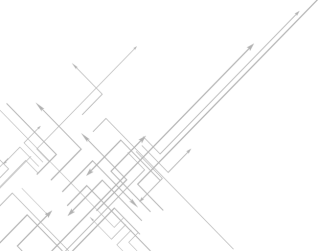 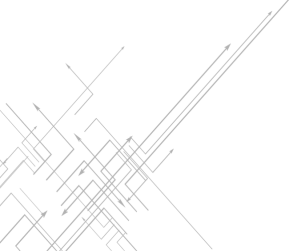 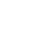 点此替换文本

单击此处可编辑文本内容单击此处可编辑文本内容单击此处可编辑文本内容单击此处可编辑文本内容单击此处可编辑文本内容单击此处可编辑文本内容单击此处可编辑文本内容
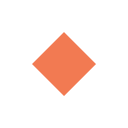 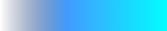 点此替换文本
点此替换文本

单击此处可编辑文本内容单击此处可编辑文本内容单击此处可编辑文本内容单击此处可编辑文本内容单击此处可编辑文本内容单击此处可编辑文本内容单击此处可编辑文本内容单击此处可编辑文本内容单击此处可编辑文本内容单击此处可编辑文本内容
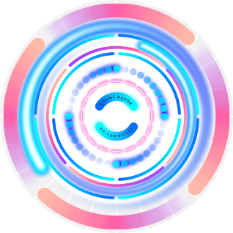 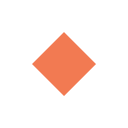 点此替换文本
点此替换文本

单击此处可编辑文本内容单击此处可编辑文本内容单击此处可编辑文本内容单击此处可编辑文本内容单击此处可编辑文本内容单击此处可编辑文本内容单击此处可编辑文本内容单击此处可编辑文本内容单击此处可编辑文本内容单击此处可编辑文本内容
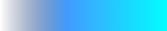 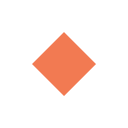 点此替换文本
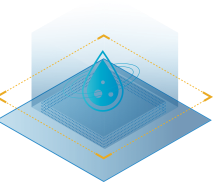 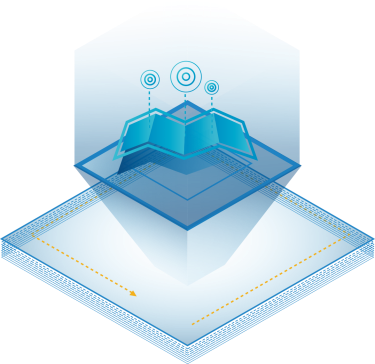 单击此处可编辑文本内容单击此处可编辑文本内容单击此处可编辑文本内容单击此处可编辑文本内容单击此处可编辑文本内容单击此处可编辑文本内容单击此处可编辑文本内容单击此处可编辑文本内容单击此处可编辑文本内容单击此处可编辑文本内容
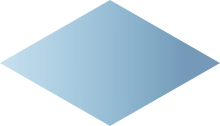 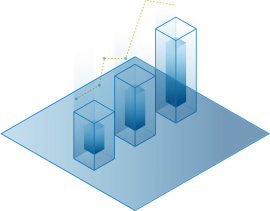 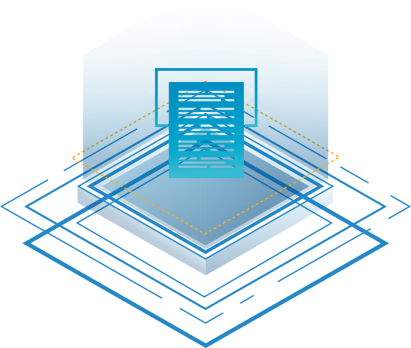 单击此处可编辑文本内容单击此处可编辑文本内容单击此处可编辑文本内容单击此处可编辑文本内容单击此处可编辑文本内容单击此处可编辑文本内容单击此处可编辑文本内容单击此处可编辑文本内容单击此处可编辑文本内容单击此处可编辑文本内容
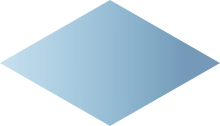 单击此处可编辑文本内容单击此处可编辑文本内容单击此处可编辑文本内容单击此处可编辑文本内容单击此处可编辑文本内容单击此处可编辑文本内容单击此处可编辑文本内容单击此处可编辑文本内容单击此处可编辑文本内容单击此处可编辑文本内容
时尚
高端
大气
科技
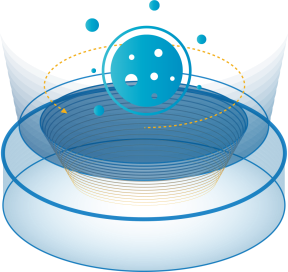 单击此处可编辑文本内容单击此处可编辑文本内容单击此处可编辑文本内容单击此处可编辑文本内容单击此处可编辑文本内容单击此处可编辑文本内容单击此处可编辑文本内容单击此处可编辑文本内容单击此处可编辑文本内容单击此处可编辑文本内容
单击此处可编辑文本内容单击此处可编辑文本内容单击此处可编辑文本内容单击此处可编辑文本内容单击此处可编辑文本内容单击此处可编辑文本内容单击此处可编辑文本内容单击此处可编辑文本内容单击此处可编辑文本内容单击此处可编辑文本内容
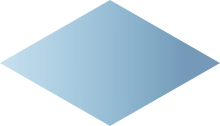 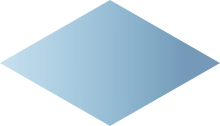 点此替换文本

单击此处可编辑文本内容单击此处可编辑文本内容单击此处可编辑文本内容单击此处可编辑文本内容单击此处可编辑文本内容单击此处可编辑文本内容单击此处可编辑文本内容单击此处可编辑文本内容单击此处可编辑文本内容单击此处可编辑文本内容
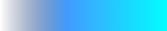 点此替换文本

单击此处可编辑文本内容单击此处可编辑文本内容单击此处可编辑文本内容单击此处可编辑文本内容单击此处可编辑文本内容单击此处可编辑文本内容单击此处可编辑文本内容单击此处可编辑文本内容单击此处可编辑文本内容单击此处可编辑文本内容
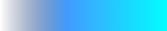 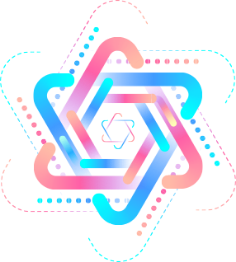 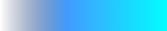 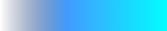 点此替换文本

单击此处可编辑文本内容单击此处可编辑文本内容单击此处可编辑文本内容单击此处可编辑文本内容单击此处可编辑文本内容单击此处可编辑文本内容单击此处可编辑文本内容单击此处可编辑文本内容单击此处可编辑文本内容单击此处可编辑文本内容
点此替换文本

单击此处可编辑文本内容单击此处可编辑文本内容单击此处可编辑文本内容单击此处可编辑文本内容单击此处可编辑文本内容单击此处可编辑文本内容单击此处可编辑文本内容单击此处可编辑文本内容单击此处可编辑文本内容单击此处可编辑文本内容
单击此处可编辑文本内容单击此处可编辑文本内容单击此处可编辑文本内容单击此处可编辑文本内容单击此处可编辑文本内容单击此处可编辑文本内容单击此处可编辑文本内容单击此处可编辑文本内容单击此处可编辑文本内容单击此处可编辑文本内容
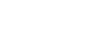 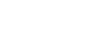 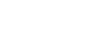 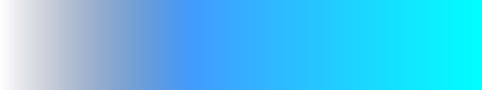 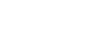 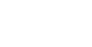 单击此处可编辑文本内容单击此处可编辑文本内容单击此处可编辑文本内容单击此处可编辑文本内容单击此处可编辑文本内容单击此处可编辑文本内容单击此处可编辑文本内容单击此处可编辑文本内容单击此处可编辑文本内容单击此处可编辑文本内容
点此替换文本

单击此处可编辑文本内容单击此处可编辑文本内容单击此处可编辑文本内容单击此处可编辑文本内容单击此处可编辑文本内容单击此处可编辑文本内容单击此处可编辑文本内容
点此替换文本

单击此处可编辑文本内容单击此处可编辑文本内容单击此处可编辑文本内容单击此处可编辑文本内容单击此处可编辑文本内容单击此处可编辑文本内容单击此处可编辑文本内容
点此替换文本

单击此处可编辑文本内容单击此处可编辑文本内容单击此处可编辑文本内容单击此处可编辑文本内容单击此处可编辑文本内容单击此处可编辑文本内容单击此处可编辑文本内容
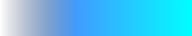 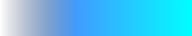 点此替换文本

单击此处可编辑文本内容单击此处可编辑文本内容单击此处可编辑文本内容单击此处可编辑文本内容单击此处可编辑文本内容单击此处可编辑文本内容单击此处可编辑文本内容
点此替换文本

单击此处可编辑文本内容单击此处可编辑文本内容单击此处可编辑文本内容单击此处可编辑文本内容单击此处可编辑文本内容单击此处可编辑文本内容单击此处可编辑文本内容
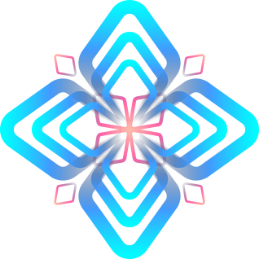 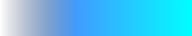 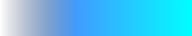 点此替换文本

单击此处可编辑文本内容单击此处可编辑文本内容单击此处可编辑文本内容单击此处可编辑文本内容单击此处可编辑文本内容单击此处可编辑文本内容单击此处可编辑文本内容
点此替换文本

单击此处可编辑文本内容单击此处可编辑文本内容单击此处可编辑文本内容单击此处可编辑文本内容单击此处可编辑文本内容单击此处可编辑文本内容单击此处可编辑文本内容
单击此处可编辑文本内容单击此处可编辑文本内容单击此处可编辑文本内容单击此处可编辑文本内容单击此处可编辑文本内容单击此处可编辑文本内容单击此处可编辑文本内容
A
25%
单击此处可编辑文本内容单击此处可编辑文本内容单击此处可编辑文本内容单击此处可编辑文本内容单击此处可编辑文本内容单击此处可编辑文本内容单击此处可编辑文本内容
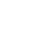 16%
B
C
8%
-----------------------------------------------------------------------------------------
单击此处可编辑文本内容单击此处可编辑文本内容单击此处可编辑文本内容单击此处可编辑文本内容单击此处可编辑文本内容单击此处可编辑文本内容单击此处可编辑文本内容
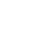 B
C
-----------------------------------------------------------------------------------------
单击此处可编辑文本内容单击此处可编辑文本内容单击此处可编辑文本内容单击此处可编辑文本内容单击此处可编辑文本内容单击此处可编辑文本内容单击此处可编辑文本内容
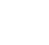 单击此处可编辑文本内容单击此处可编辑文本内容单击此处可编辑文本内容单击此处可编辑文本内容单击此处可编辑文本内容单击此处可编辑文本内容单击此处可编辑文本内容
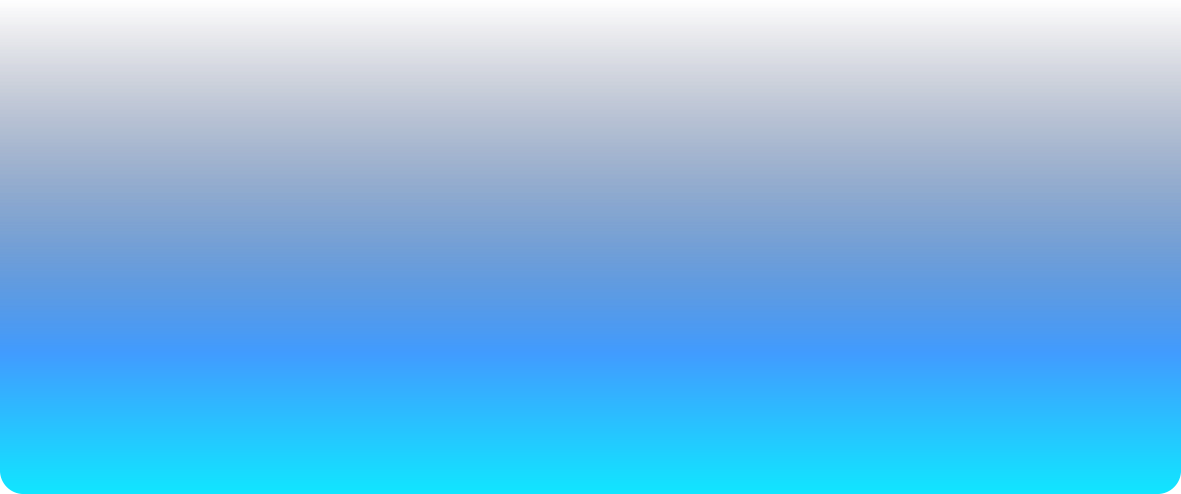 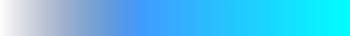 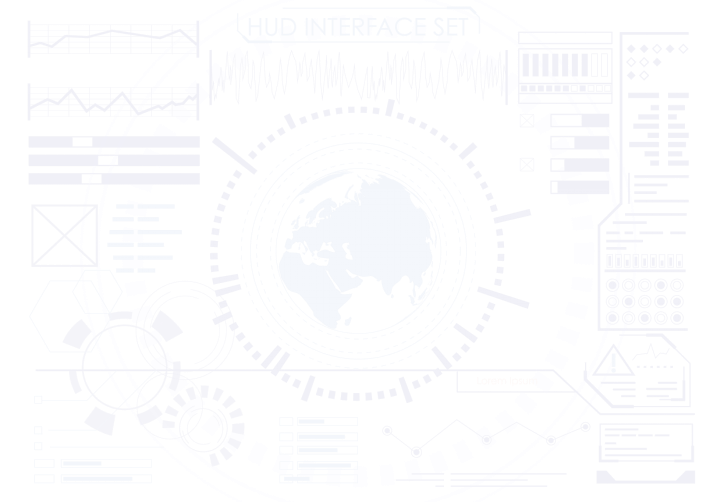 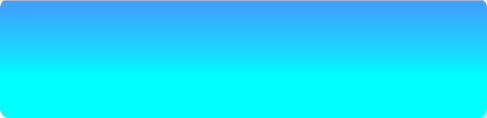 谢谢观看
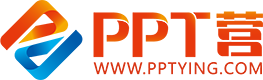 10000+套精品PPT模板全部免费下载
PPT营
www.pptying.com
[Speaker Notes: 模板来自于 https://www.pptying.com    【PPT营】]